Reasoning and Evidence
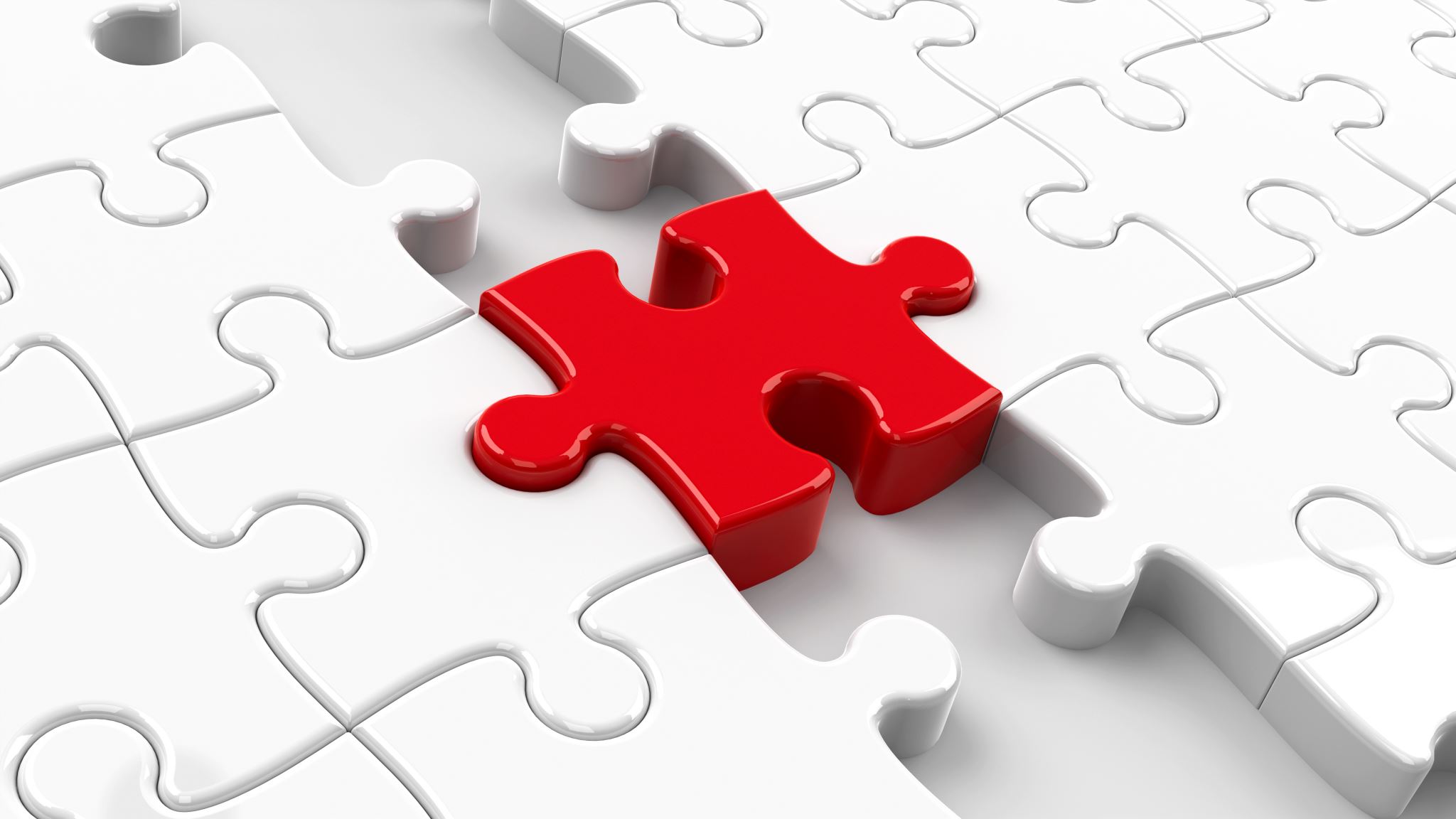 Objective
I will explain how an author uses reason and evidence to support specific points in a text.
Prior Knowledge
The point is the author’s position on a certain topic. 



Example: Games and equipment from home should not be allowed on school grounds.

What is the author’s point?
Point- What is it?
Evidence- What is it?
Evidence: reasons that support a particular point 

	Games and equipment from home should not be allowed on school grounds. Often times, students feel that they shouldn’t have to share items they’ve brought from home, which can result in jealousy and fighting. In addition, many students haven’t been taught safety rules with certain types of equipment, which can result in hurting others. Also, some items, such as board games, can take a lot of time to set up and clean up. This can make them impractical for recess time. 


What is the point?   The evidence?
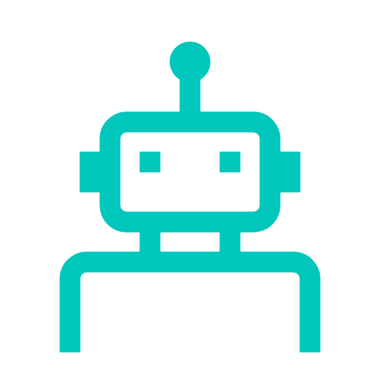 It is important to be able to judge whether the author’s point is. Well supported. This way you can make a more informed decision about what your own opinion is.
Importance
Well supported or not well supported?
Discussion…
What happens if we do not carefully examine the reasons that support someone’s points?